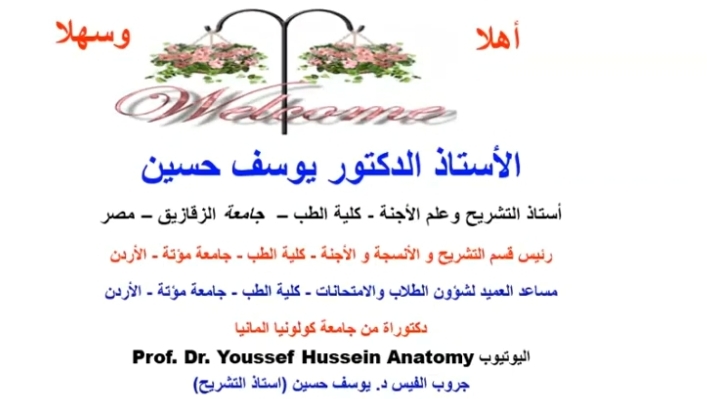 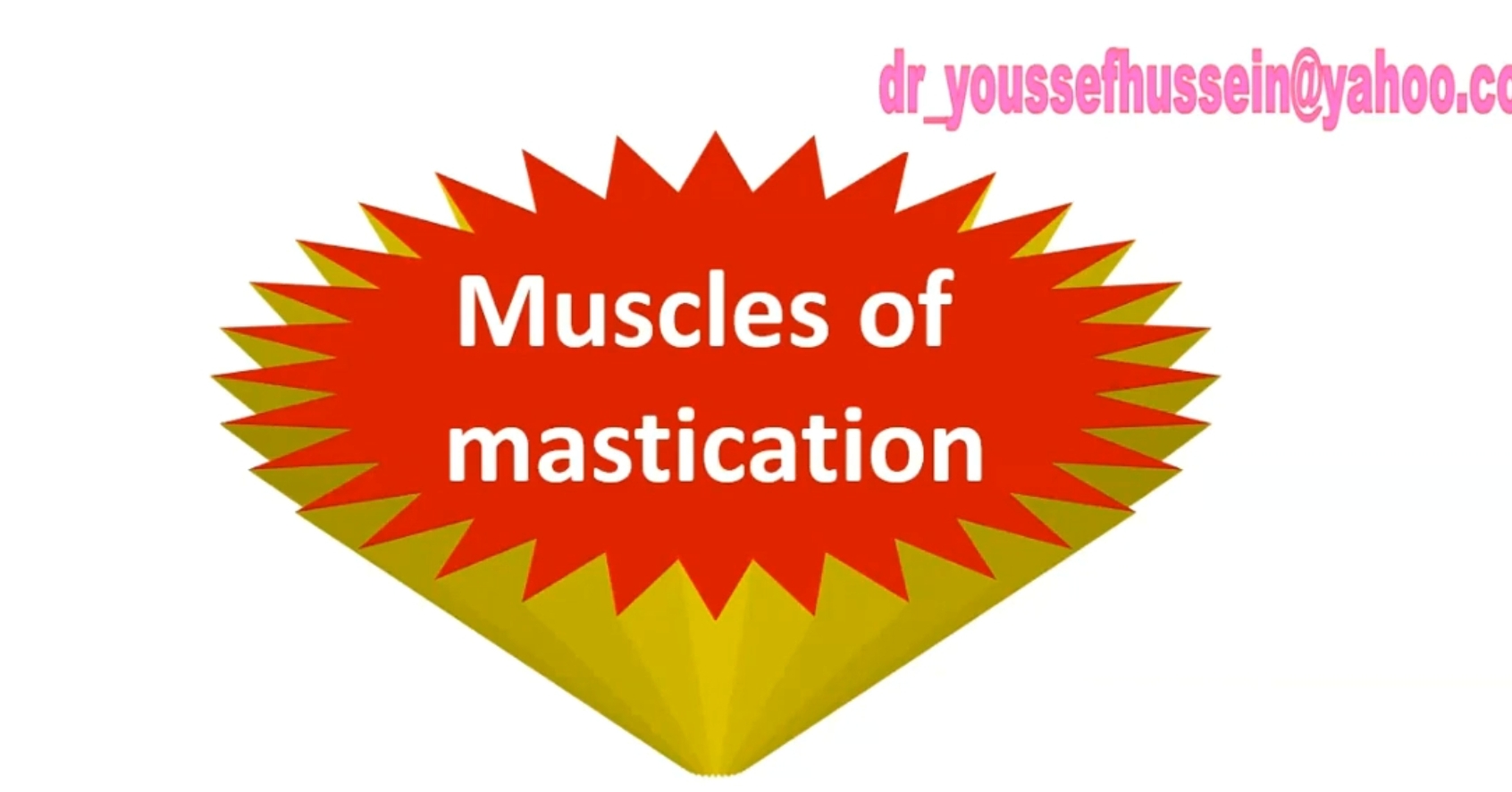 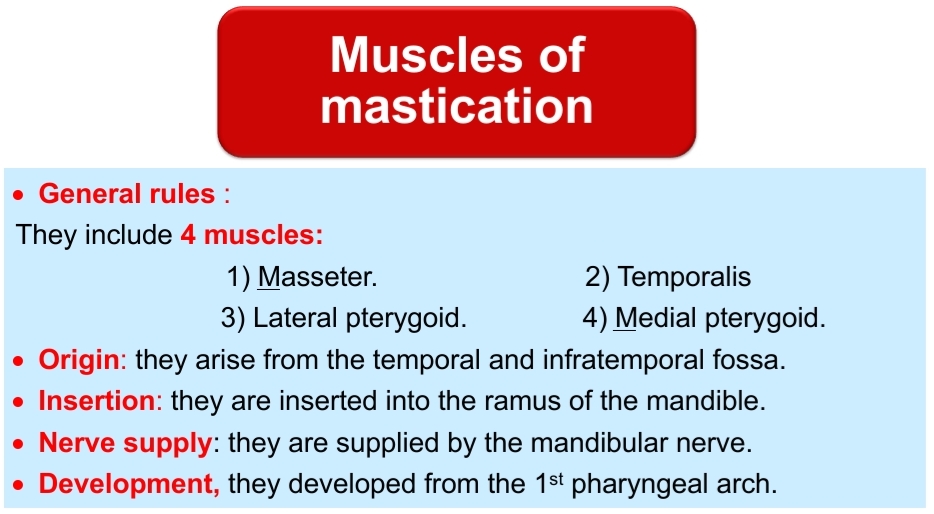 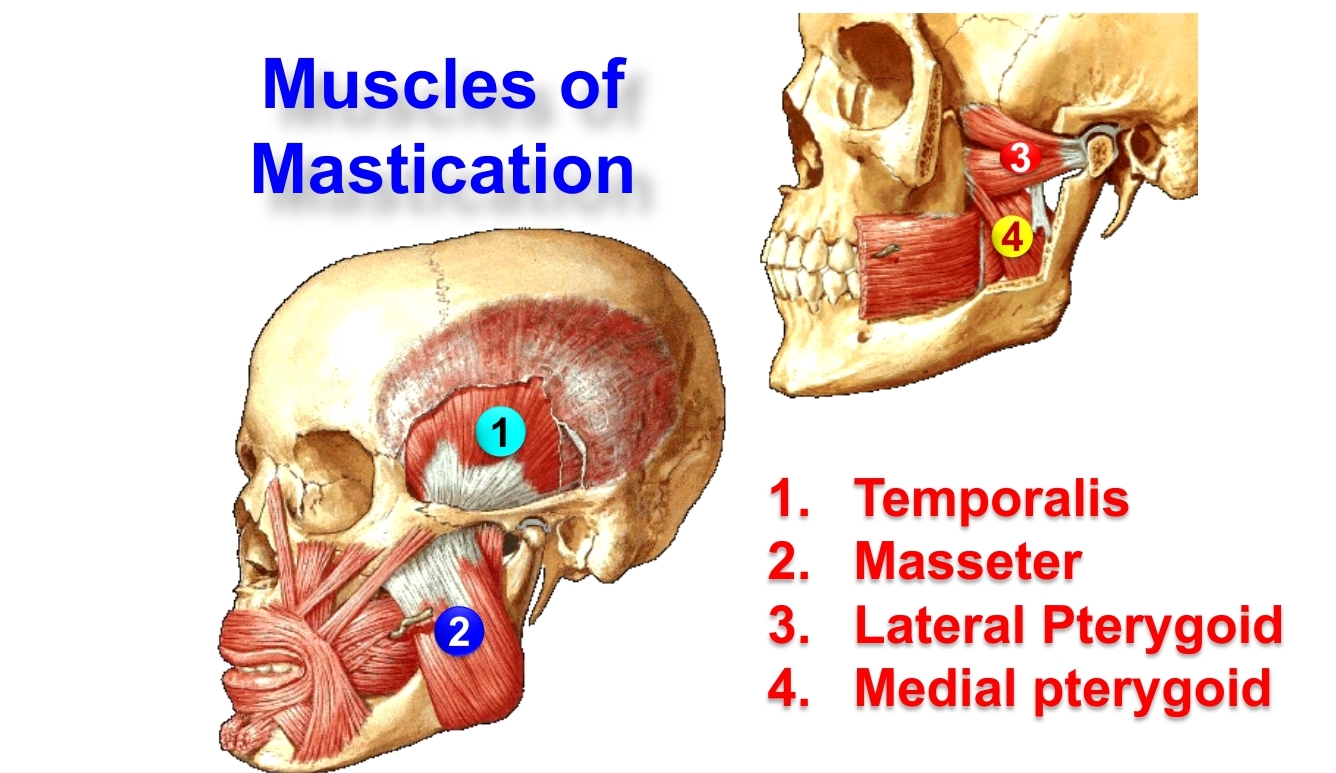 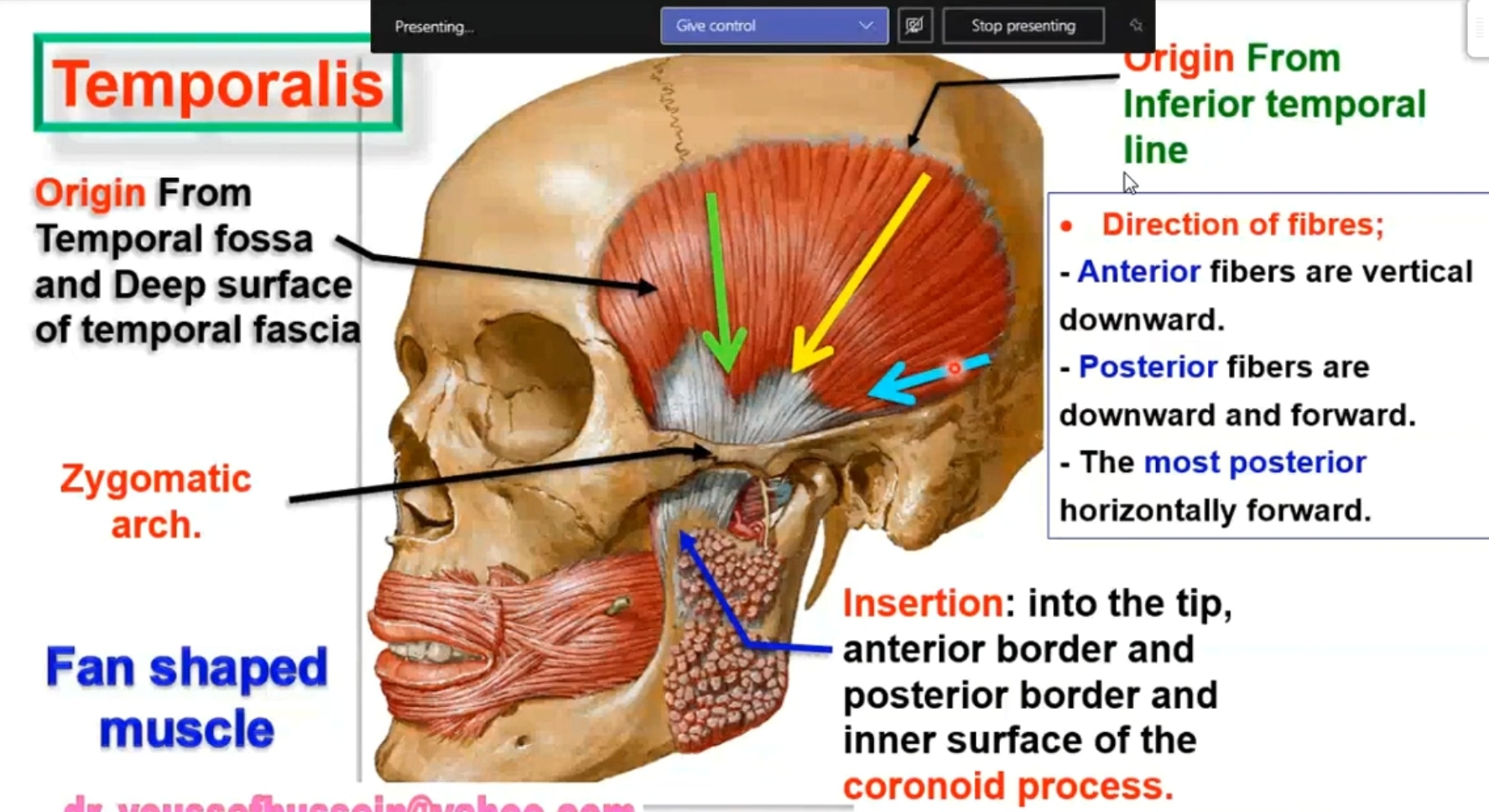 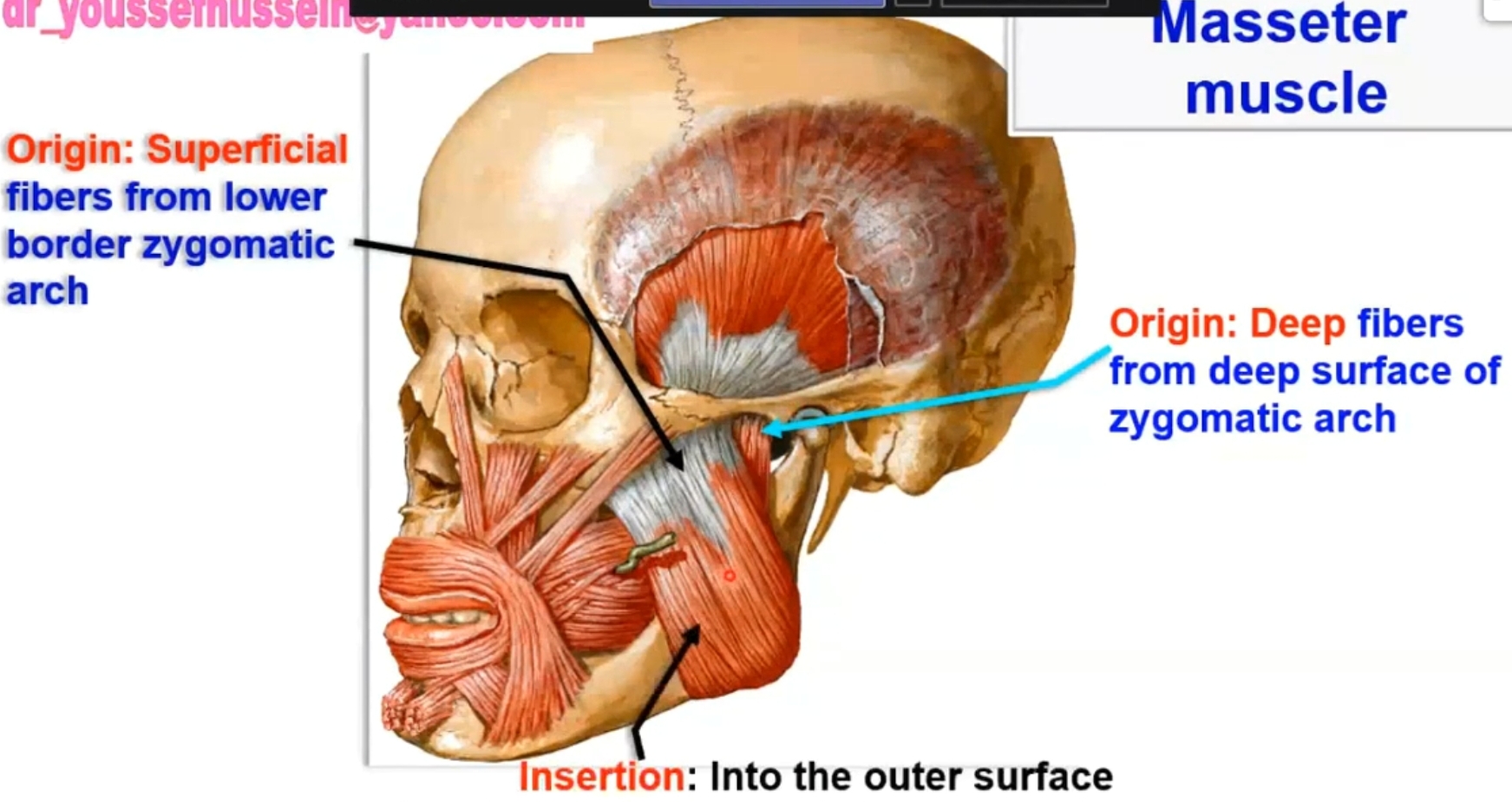 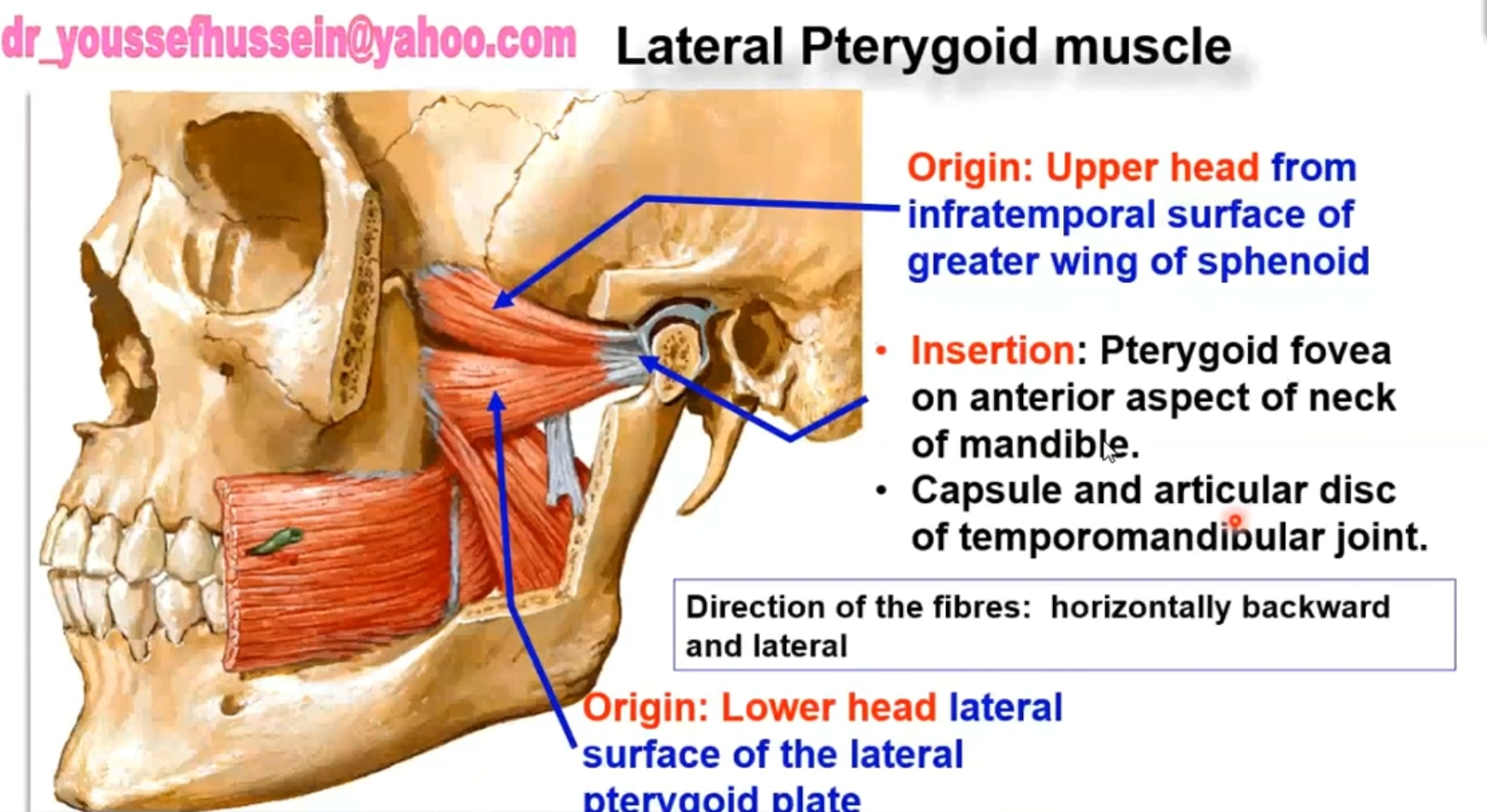 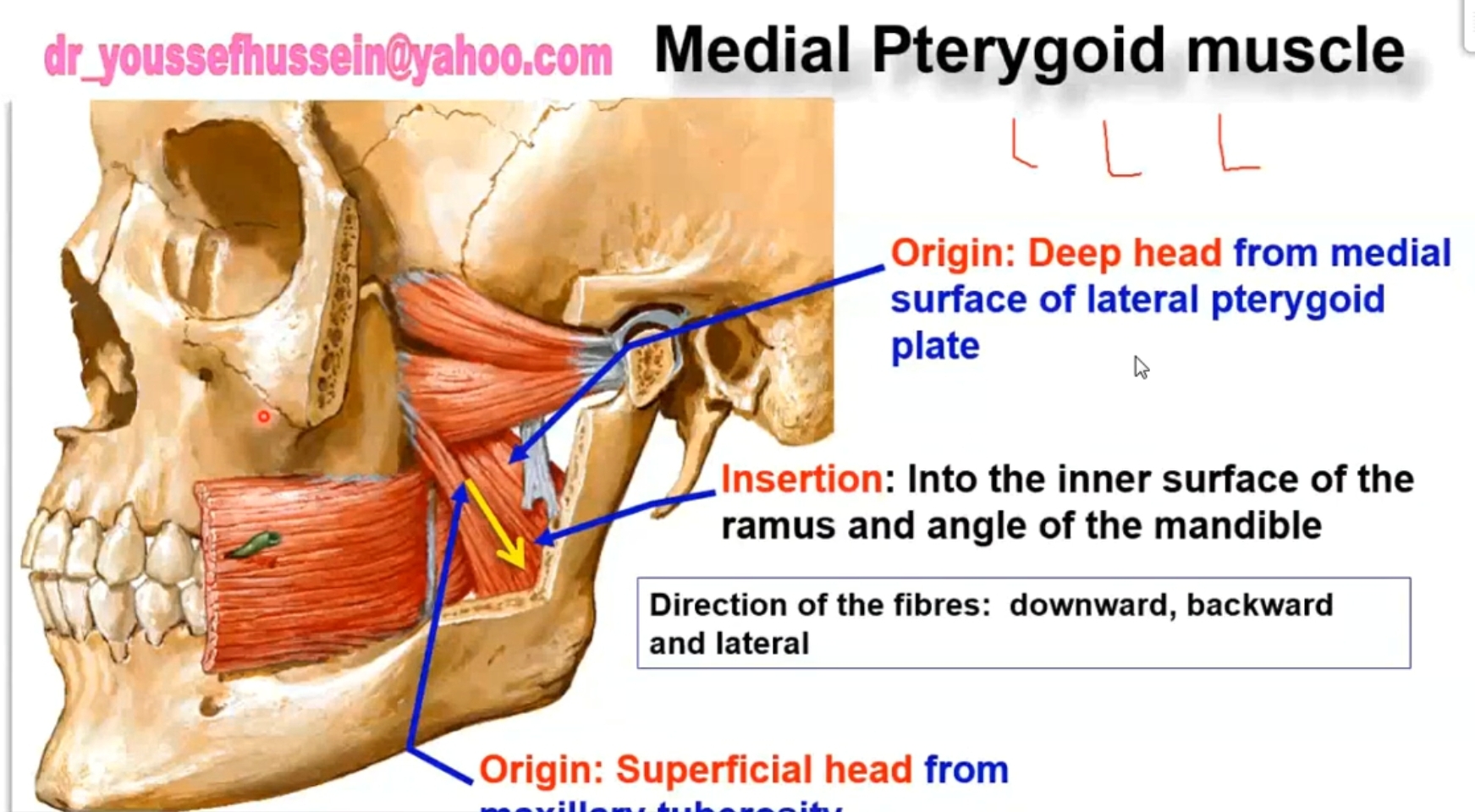 Maxillary tuberosity
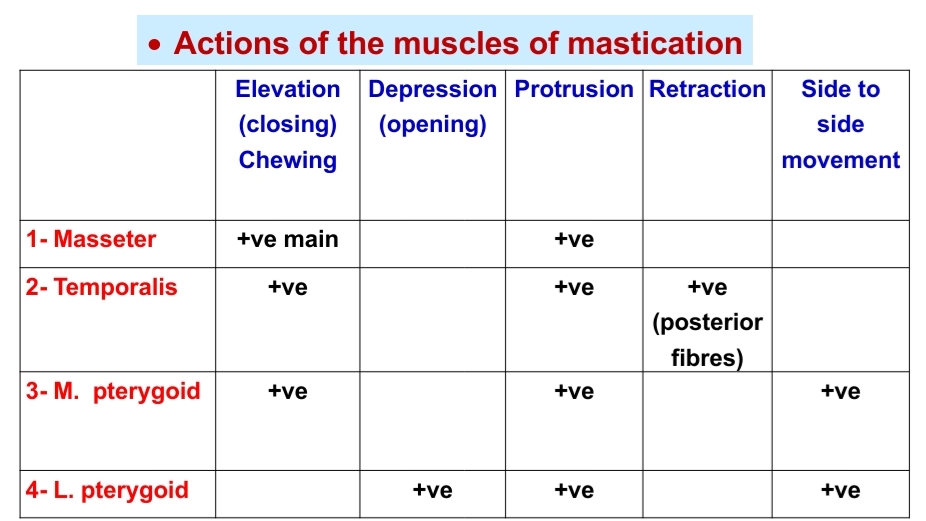 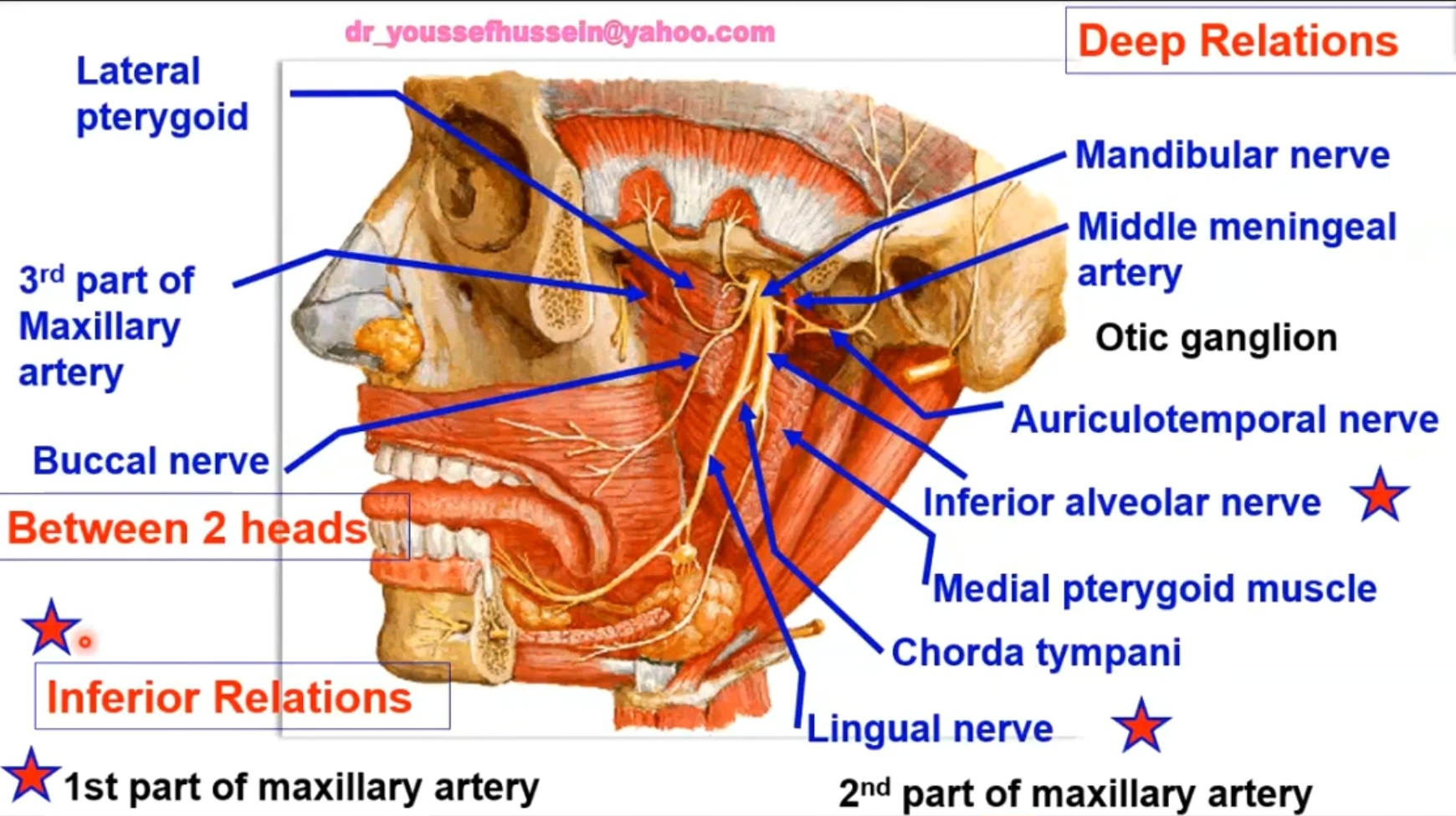 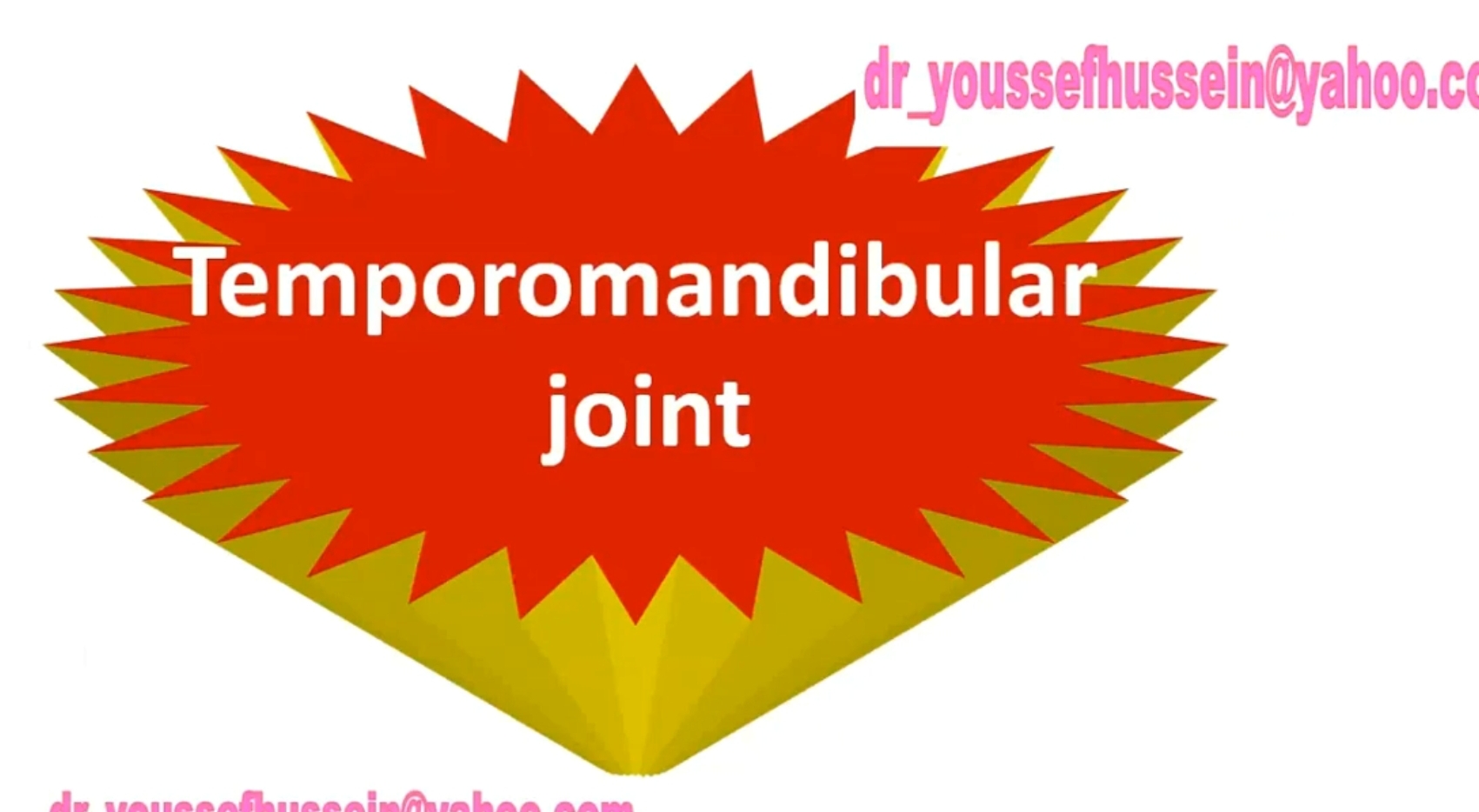 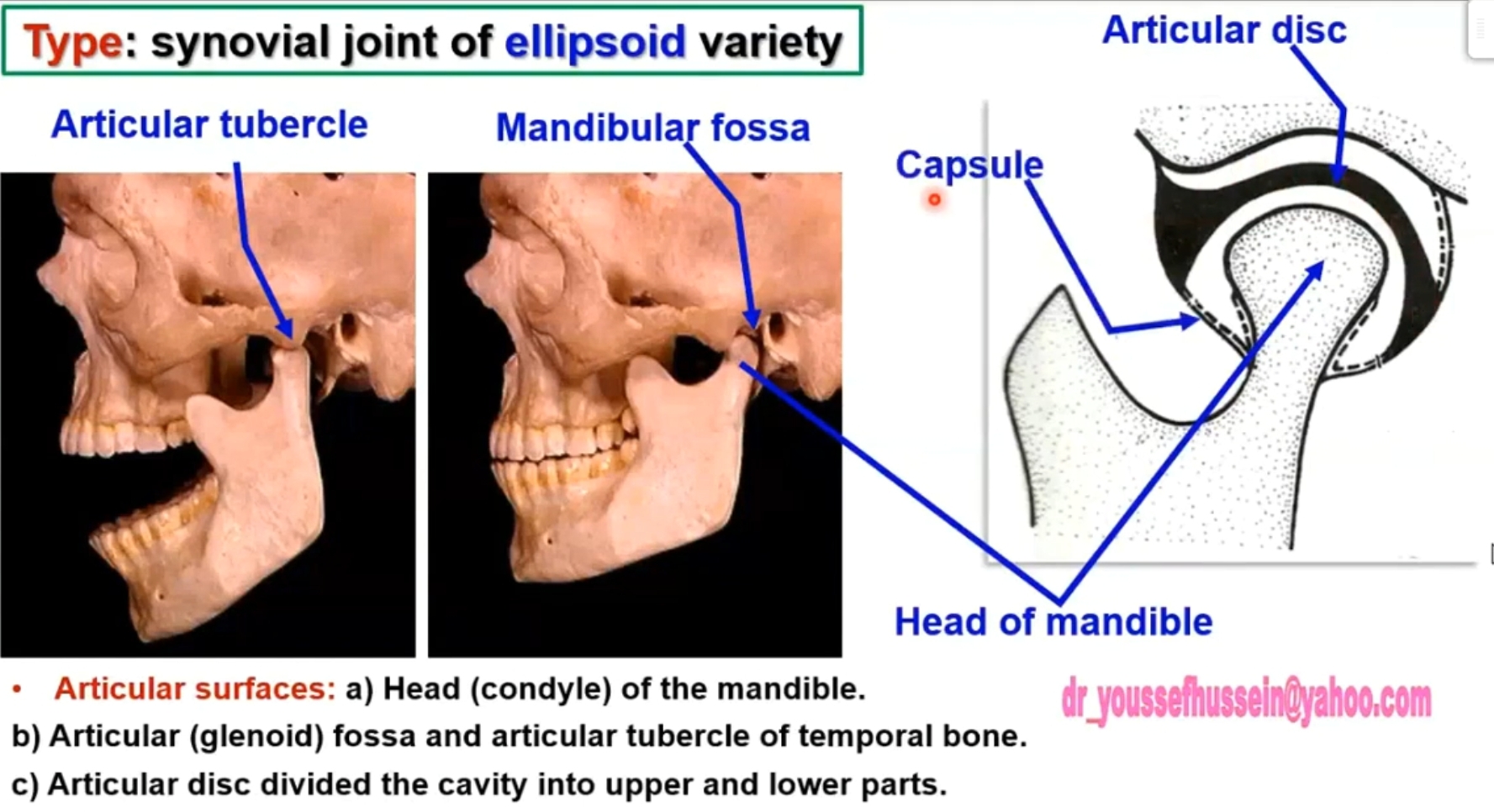 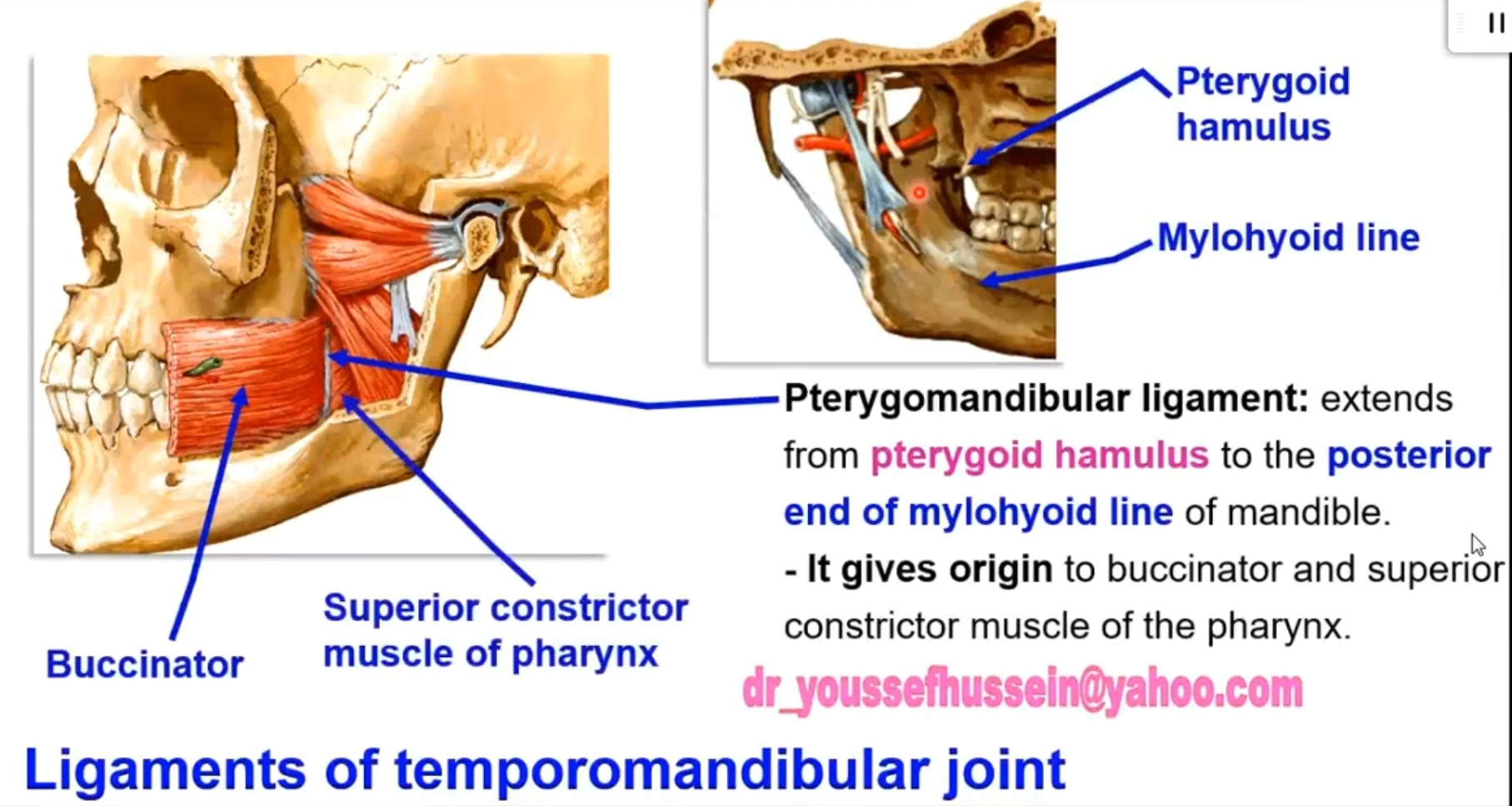 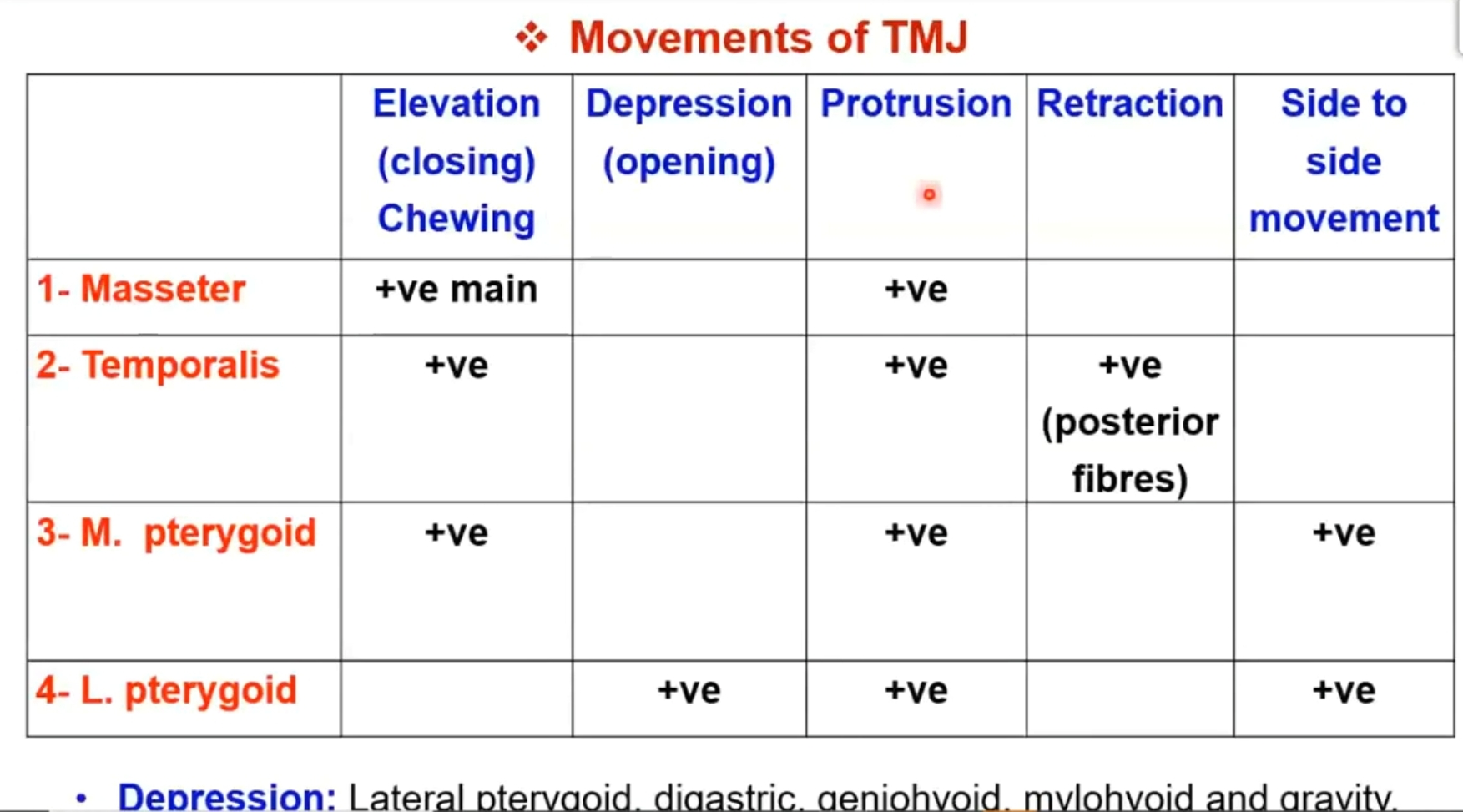 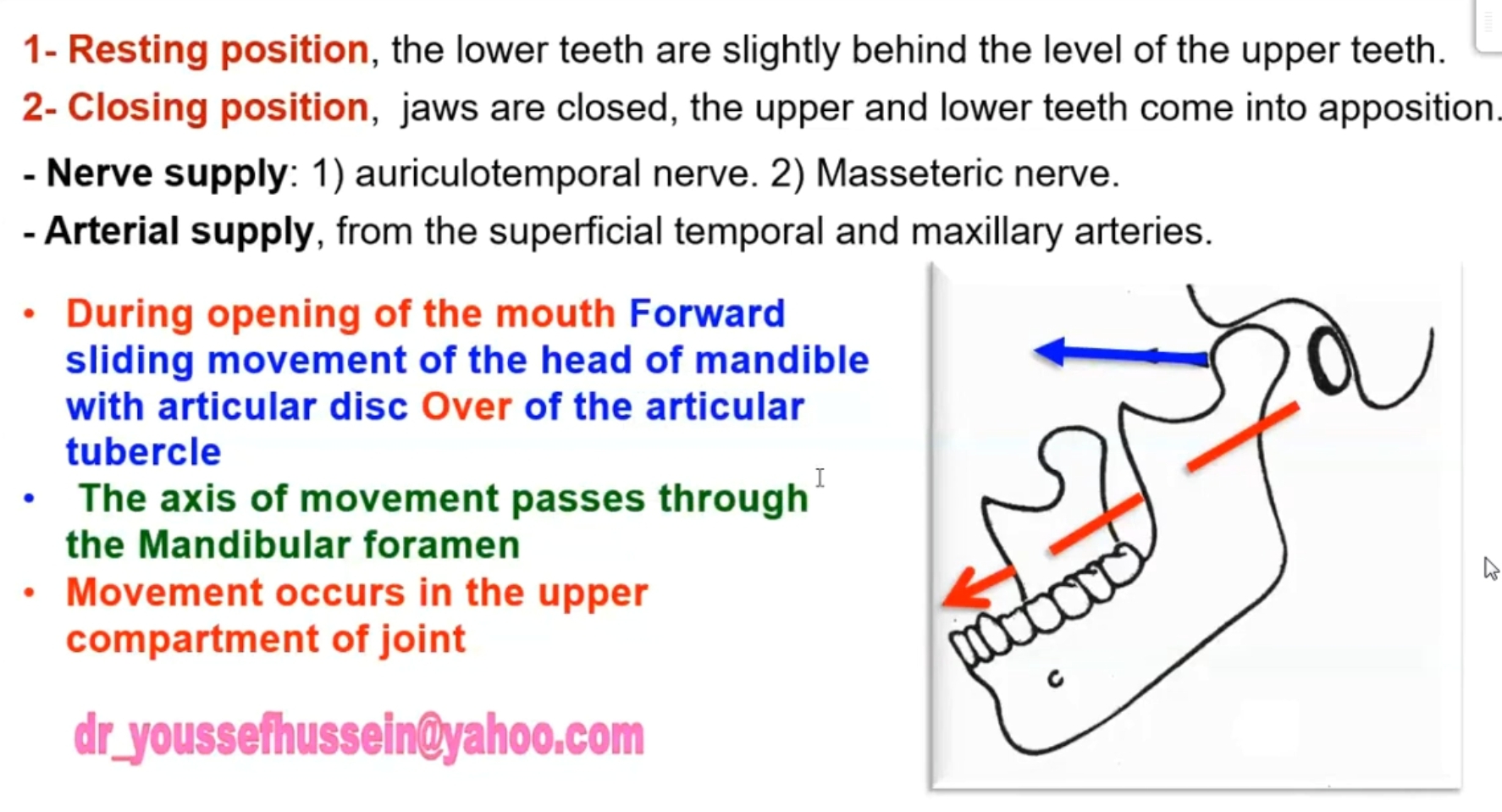 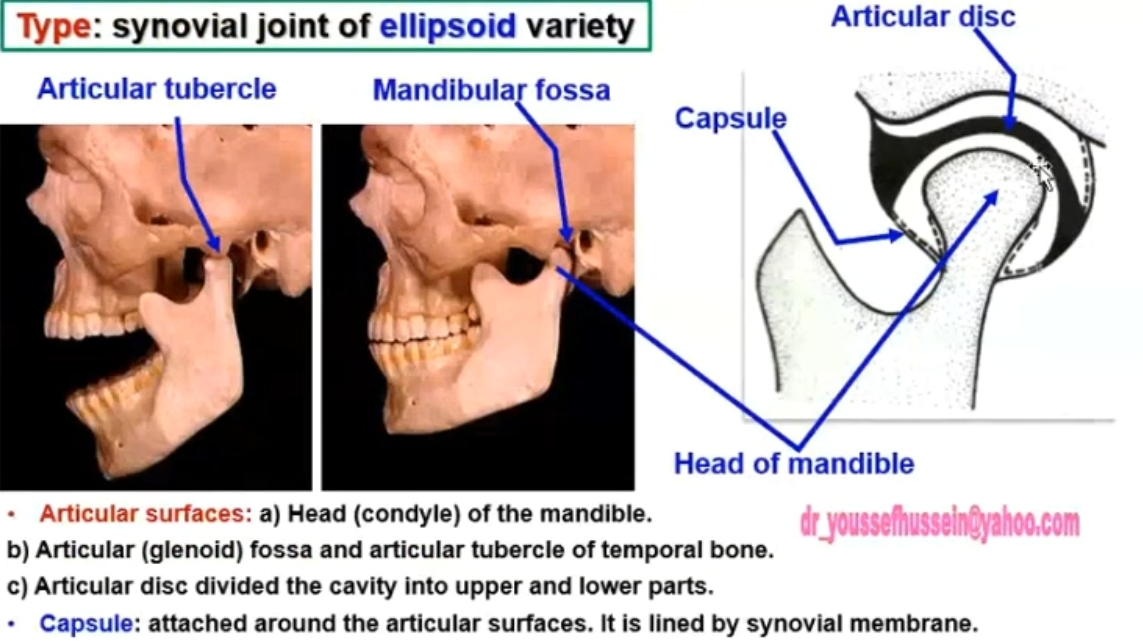 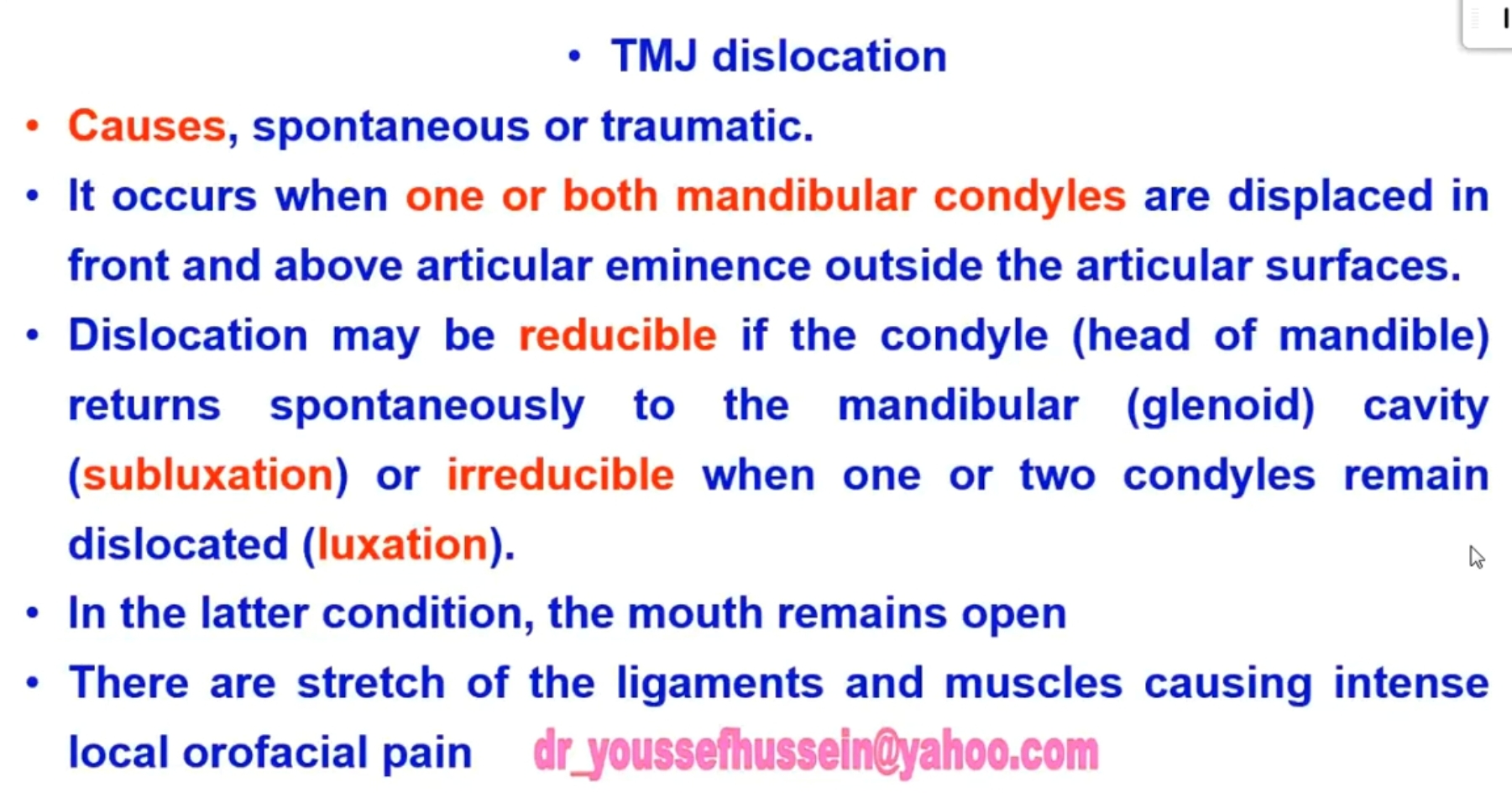